Functional Skills L2 Maths
Session 2
Starter Activity5 in 5
Recap
What did we do last lesson?
Exam Question
What are we doing today?
Fractions
What do we need to know?
How to create and use equivalent fractions
How to simplify fractions
How to find a fraction of a number
Converting between Fractions, Decimals and Percentages
Equivalent Fractions
What are Fractions?
Fractions show a part of a whole
E.g. a pizza shared between four people means:
The pizza is split into 4 parts
Each person gets 1 part

We write this as ¼
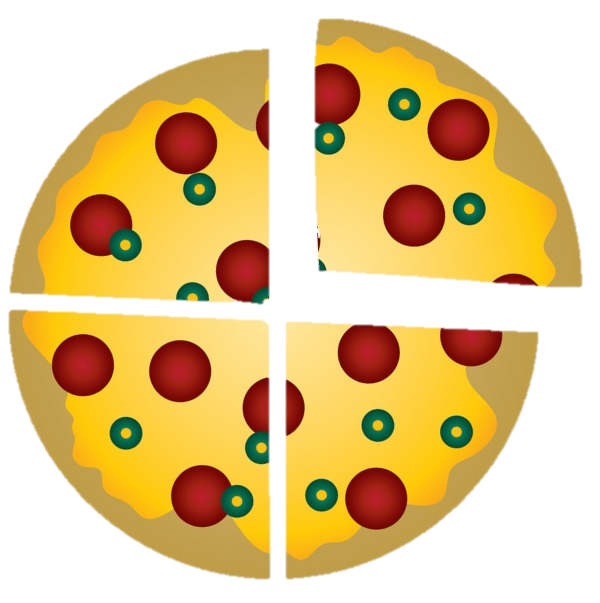 What Are Fractions?
Remembering what the top and bottom values represent can help us to understand equivalent fractions…

Look at the fractions below the pizzas
Can you see any connection between these values?
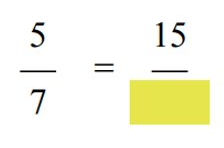 Equivalent Fractions
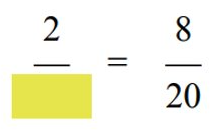 Equivalent Fractions
Work out the missing values in the following equivalent fractions
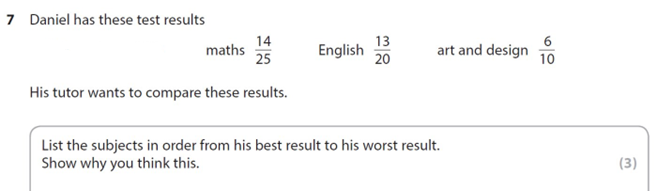 Exam Question
How can we use equivalent fractions to help us solve this question?
Simplifying Fractions
Simplifying Fractions
We are going to use the exact same skills that we just used for equivalent fractions but this time we are only making the numbers smaller!
That means we should only be dividing.

The same rule applies:
What we do to the top, we must do to the bottom!

Let’s look at an example…
Simplifying Fractions
Simplifying Fractions
Simplify these fractions
Adding & Subtracting Fractions
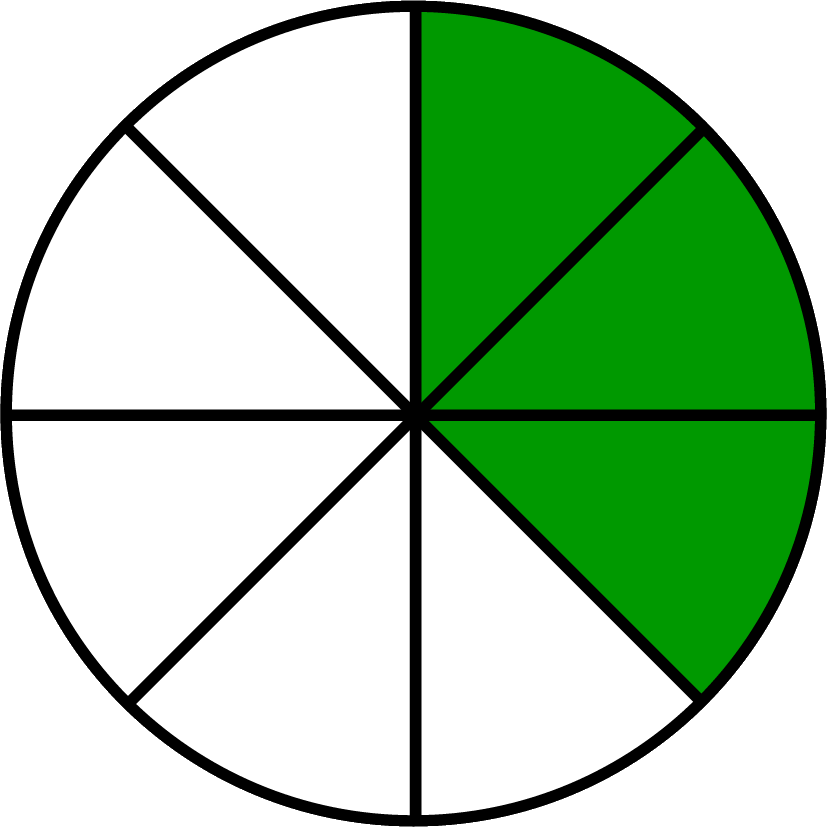 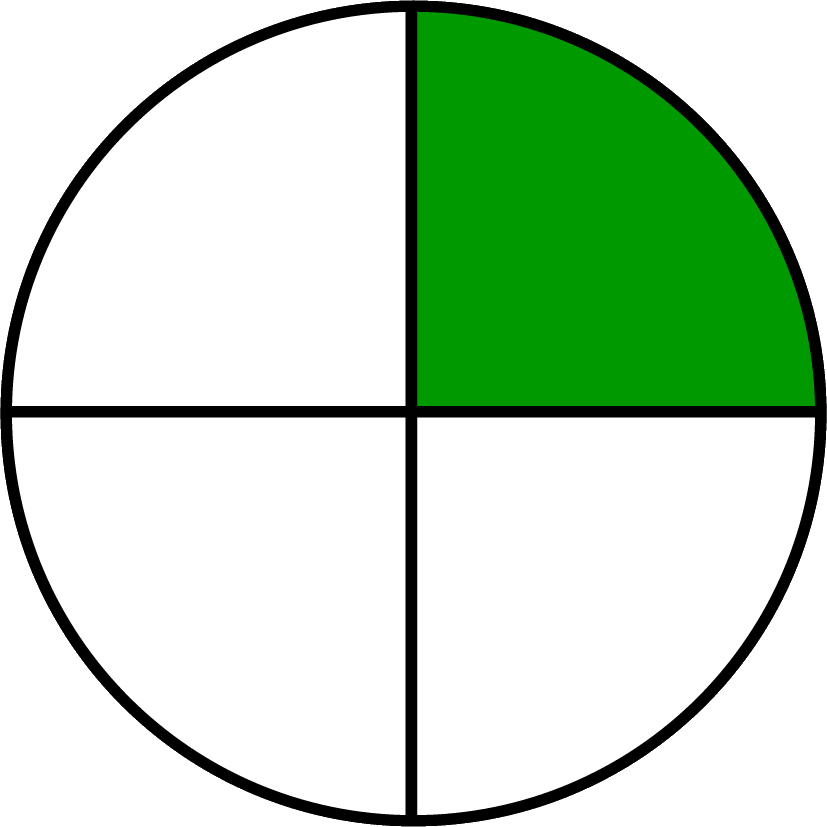 +
Adding & Subtracting Fractions
Multiplying Fractions
Multiplying Fractions
Fractions of a number
Finding Fractions of a number
Golden Rule for Finding Fractions:

Divide by the bottom
Times by the top
Finding Fractions
Exam Question
Converting between Fractions, Decimals & Percentages
Let's move to the whiteboard!
Converting Between Fraction, Decimals & Percentages
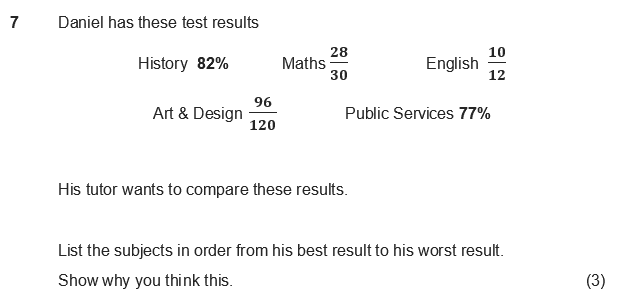 Exam Question
Now let’s use our converting skills to solve this question
What have we learnt today?
Mentimeter Code:
5690 3703
www.menti.com
Next week’s topics are:
Percentages
Ratio
All done!